我是蛋糕師傅
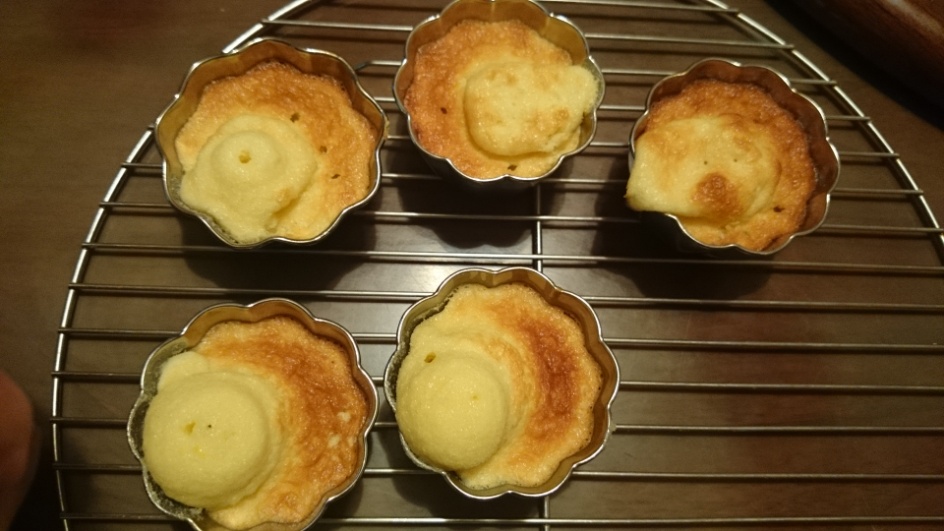 四年愛班  座號11 姓名:羅大為
準備工作 ：購買材料、清洗用具
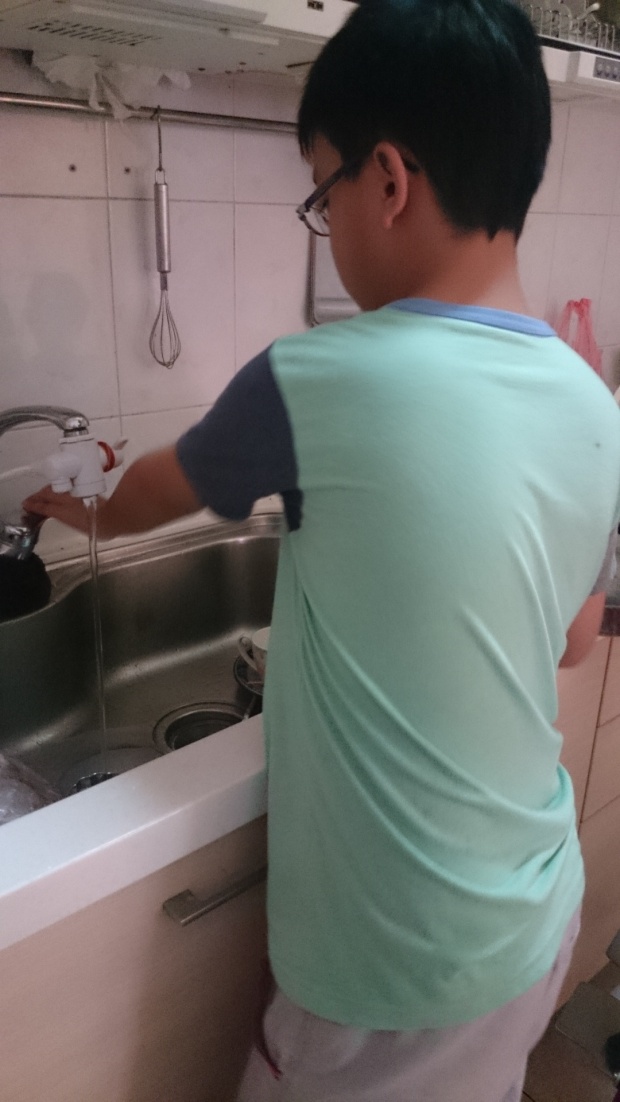 看我洗的亮晶晶!
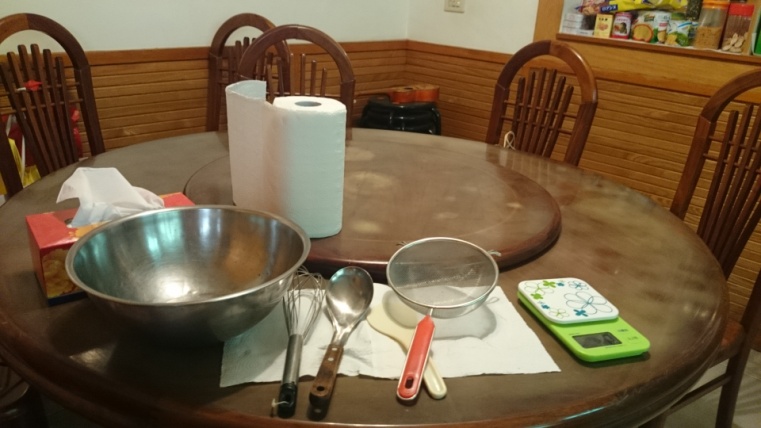 準備工作二：先用磅秤量好材料的分量
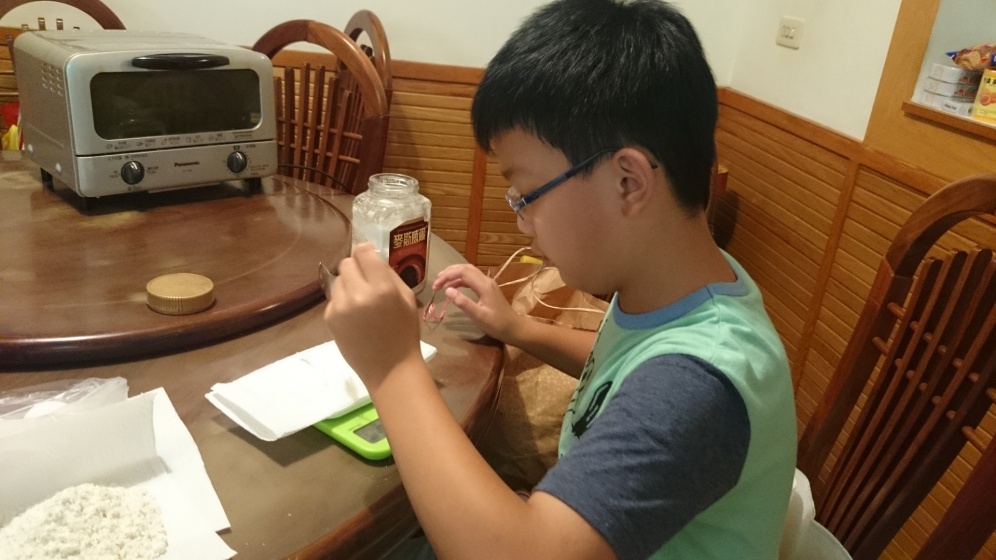 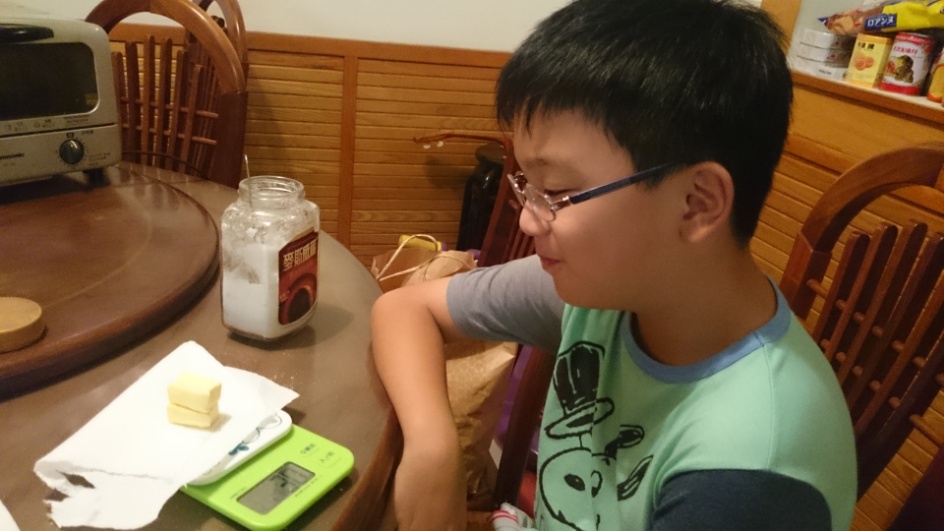 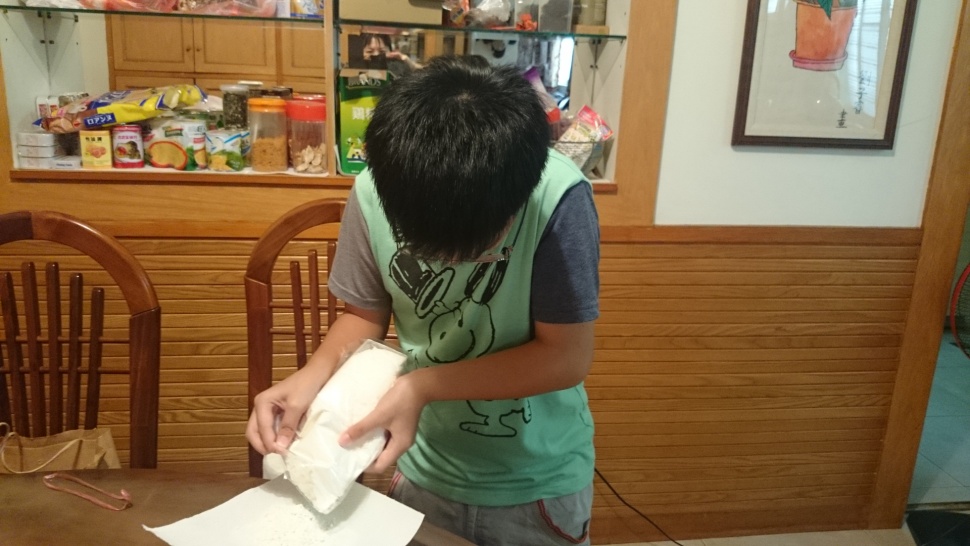 步驟一：先打入二顆全蛋
步驟二：加入85公克的糖充分攪拌
步驟三  加入65公克的低筋麵粉、再加入4公克的泡打粉，並充分攪拌
P.SSPPP
P.S 麵粉要過篩
步驟四：加入少許牛奶檸檬汁
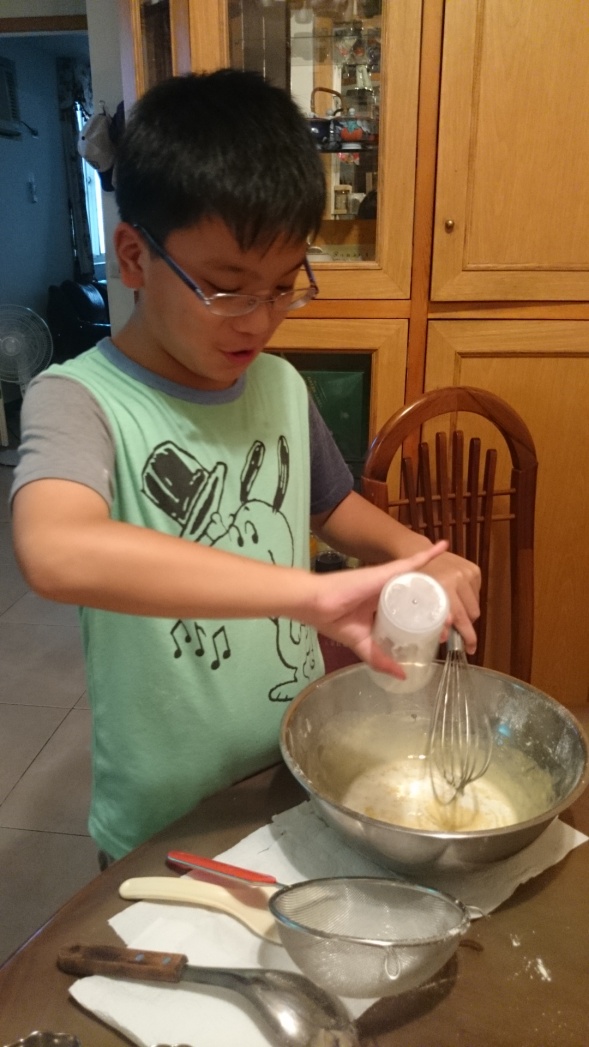 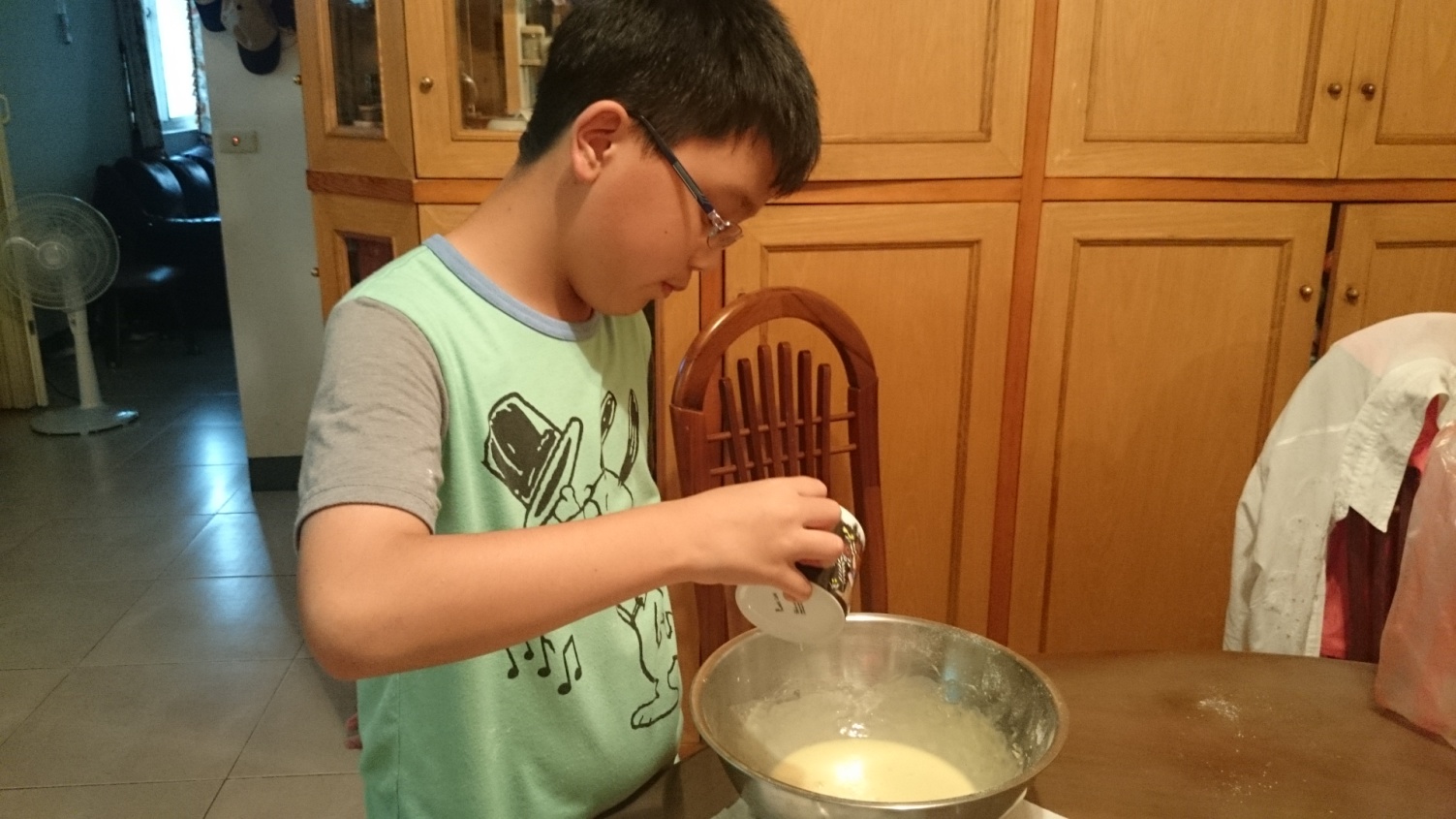 步驟五：充分攪拌後，就可以放到模子了!
步驟六：小心翼翼的把蛋糕杯放入烤箱中用中火烤12分鐘
弟弟說：發生慘案了  你看!!!
因為泡打粉放太多  所以蛋糕變成火山爆發一樣!!
雖然檸檬炸彈變成火山   不過還是很好吃!
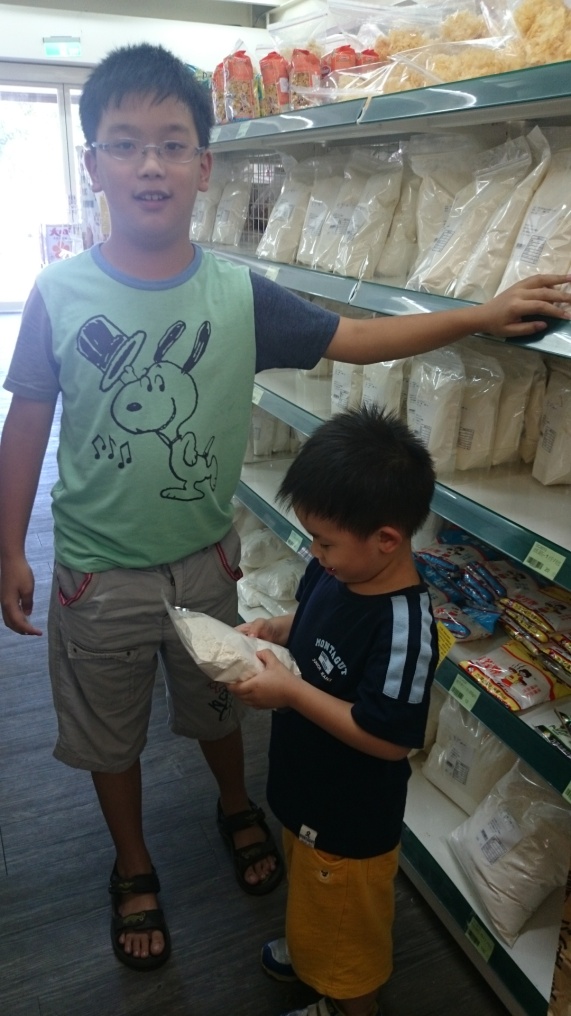 我的感想： 做蛋糕的過程中我學到了，做蛋糕之前要先清洗用具、準備好材料、要注意材料的分量， 才不會發生悲劇!!